Stroom- en voorraadgrootheden
Balans en Resultatenrekening
Voorraad- of stroomgrootheid
VOORRAADGROOTHEDEN
STROOMGROOTHEDEN
Meet je op één moment
Je kijkt op 12 jan. om 14.30 uur hoeveel geld je op je betaalrekening hebt staan.
Het saldo van je betaalrekening is een voorraadgrootheid
Het is een foto-moment.
Meet je tijdens een periode
Je kijkt hoeveel geld je in januari hebt uitgegeven.
Je uitgaven zijn een stroomgrootheid.
Het is een film over een bepaalde tijd
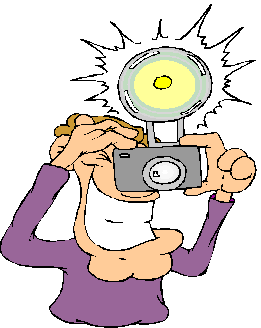 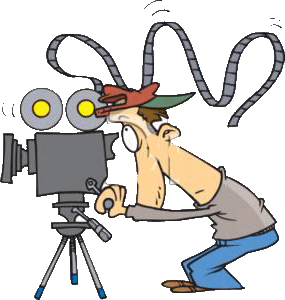 verwerkingsopdracht
Is hier sprake van een voorraadgrootheid of een stroomgrootheid?
Je persoonlijke vermogen
Voorraad – stand op een bepaald moment
Je persoonlijke inkomen
Stroom – inkomen is over een bepaalde periode
Het aantal uitkeringsgerechtigden
Voorraad - stand op een bepaald moment
Je hypotheekschuld
Voorraad - stand op een bepaald moment
De hypotheekrente die je moet betalen
Stroom – rente betaal je over een bepaalde periode
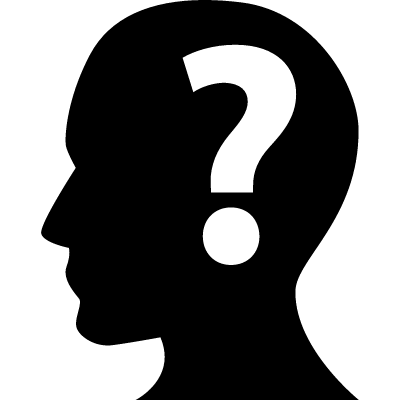 Bij een bedrijf
VOORRAADGROOTHEDEN
STROOMGROOTHEDEN
De balans geeft een overzicht van bezittingen, schulden en eigen vermogen.
Het is een foto-moment 
want het is de stand op 1 bepaalde datum (vaak 1 jan.)
De resultatenrekening geeft een overzicht van opbrengsten en kosten.
Het is een film-overzicht
want het gaat over een bepaalde periode (vaak 1 jaar)
Balans 1-1-2017
Resultatenrekening 2016
Debet
Credit
Verlies
Winst
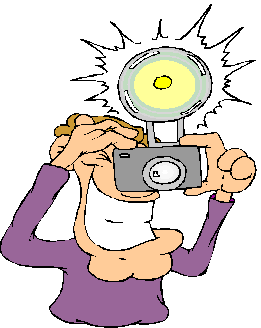 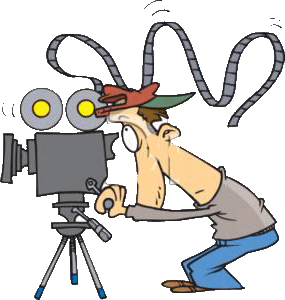 Gebouw	600.000
Eigen Vm	297.840
Inkoop	300.000
Omzet	672.000
Inventaris	180.000
Hypotheek	500.000
Loonkosten	280.000
Voorraad	20.000
Crediteuren	7.000
GWL	20.000
Bank	4.840
Overige kosten	15.000
Winst	57.000
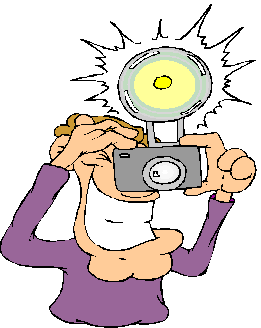 De balans
Debetzijde
Vaste kapitaalgoederen
Gebouwen, machines, inventaris enz..
gaan meerdere productieprocessen mee
Vlottende kapitaalgoederen
Voorraden
gaan maar 1 productieproces mee
Liquide middelen
Bankrekening, kasgeld
Creditzijde
Eigen vermogen
geld dat eigenaren in het bedrijf gestopt hebben (kan ook via winst of via aandelen)
Lang vreemd vermogen
hypotheek
Kort vreemd vermogen
Lening bij de bank of crediteuren
Balans 1-1-2017
Debet
Credit
Gebouw	600.000
Eigen Vm	297.840
Inventaris	180.000
Hypotheek	500.000
Voorraad	20.000
Crediteuren	7.000
Bank	4.840
bezit
financiering
=
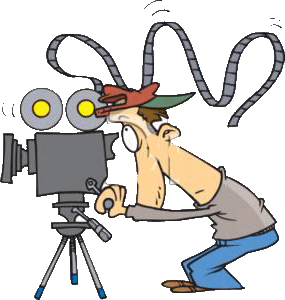 De resultatenrekening
Opbrengst – Kosten = Resultaat

Als omzet > kosten → winst

Als omzet < kosten → verlies

Door het resultaat aan de ‘verkeerde kant’ te zetten is de resultatenrekening weer in evenwicht.
Resultatenrekening 2016
Verlies
Winst
Inkoop	300.000
Omzet	672.000
Loonkosten	280.000
GWL	20.000
Overige kosten	15.000
Winst	57.000
Resultatenrekening 2016
Verlies
Winst
Kosten	500.000
Kosten	800.000
Omzet	800.000
Omzet	500.000
Winst	300.000
Verlies	300.000
Beloning voor ondernemen
Inkomen eigenaar = winst bedrijf

Maar iemand met een eigen bedrijf offert hij 2 dingen op:
Rente over spaargeldover het geld dat hij als eigen vermogen in het bedrijf stopt
Loondat hij had kunnen verdienen als hij voor een bedrijf was gaan werken
Winst	€ 120.000



Misgelopen rente	€ 2.000

Misgelopen loon	€ 75.000

Beloning ondernemen	€ 43.000	
= beloning ondernemersrisico
-